Preliminary Design of 
Water Balance Covers: 
A Method from the ACAP Data Set
William H. Albright, PhD

Desert Research Institute
Reno, Nevada 89512 USA
www.acap.dri.edu


Craig H. Benson, PhD, PE, DGE
 
University of Wisconsin-Madison
Madison, Wisconsin 53706 USA
Water Balance Covers: Sponge Concept
Precipitation
Evapotranspiration
Infiltration
“Sponge”
Percolation if  S > Sc
S = 	soil water storage
Sc =	soil water storage capacity
ACAP Site Locations
ACAP: The Field Program
Nationwide: 12 sites, 8 states
Large (10 × 20 m) drainage lysimeters
Conventional technology
Composite
Clay barrier
Alternative technology
Water balance
Capillary barrier
Water Balance Covers Evaluated by ACAP
Full-scale equipment and methods
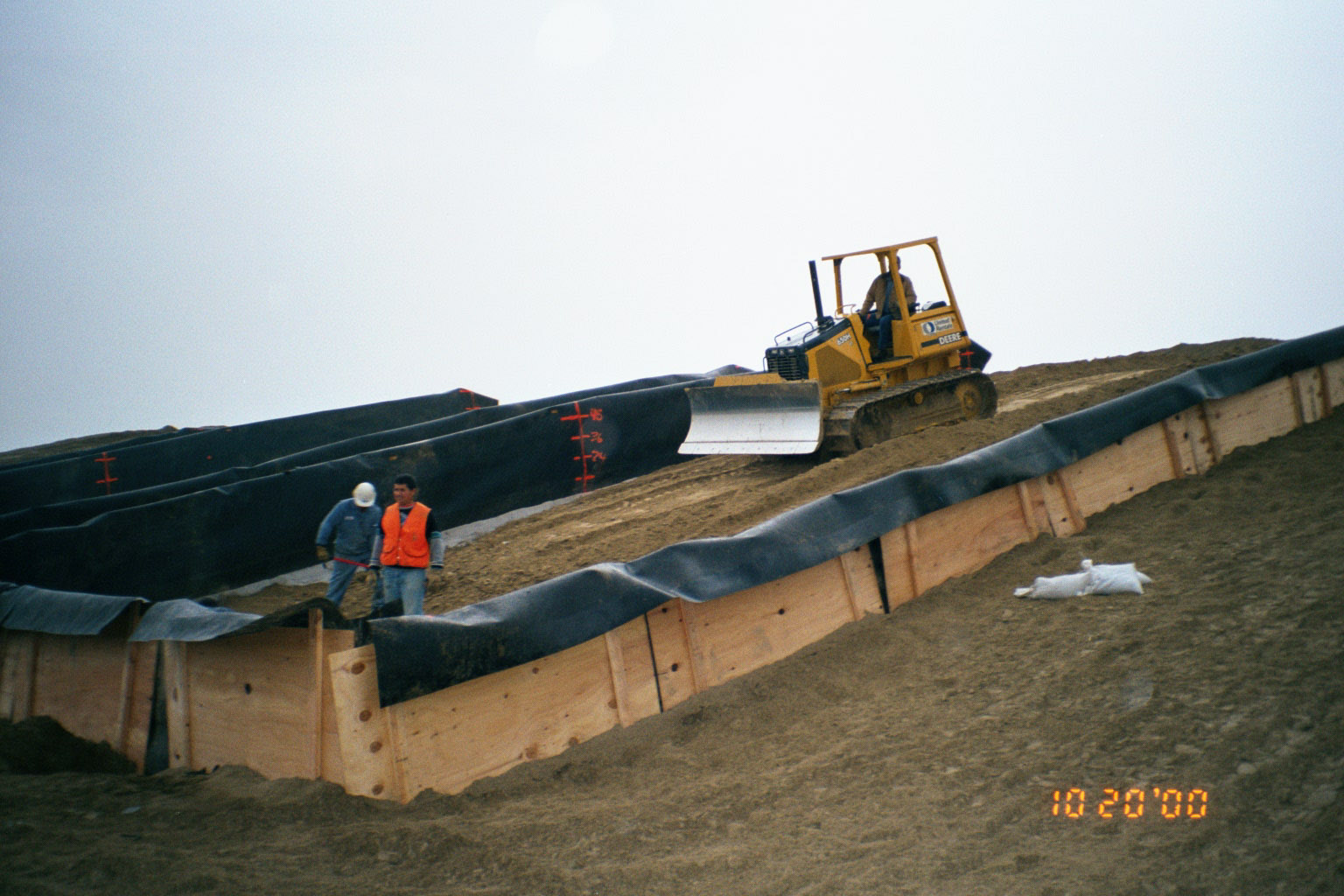 Undisturbed sample to capture as-built soil properties
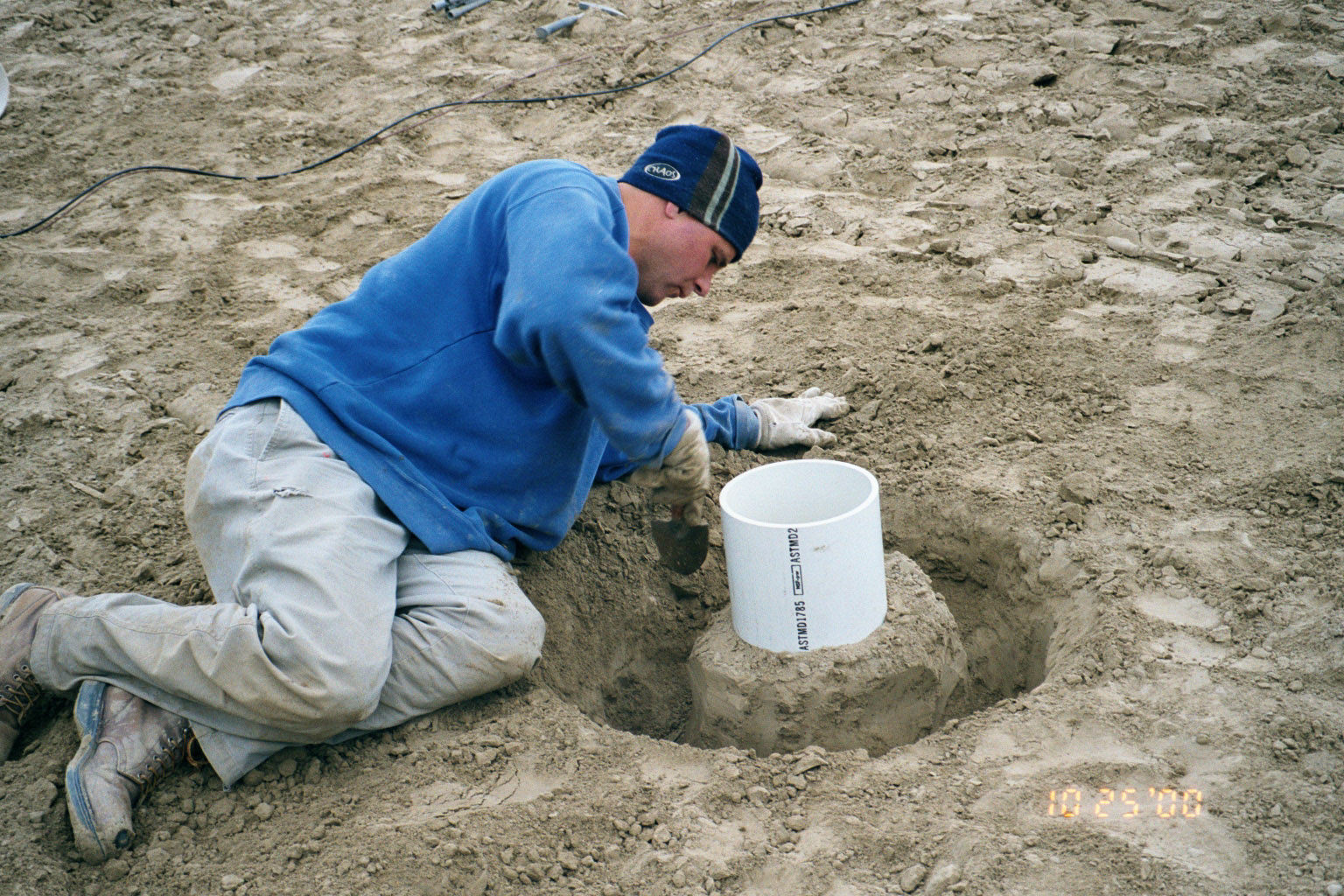 Water content probe to monitor soil water status
Data Summary
ACAP: The Products
Nation-wide field-scale data set for composite, compacted clay and water balance covers
Measured changes to soil hydraulic properties due to pedogenesis
Published results
www.acap.dri.edu
25 workshops 
A new method for feasibility assessment and preliminary design
How Do Water Balance Covers Work?
Natural water storage capacity of finer textured soils

Soil water storage typically seasonal

Water removal by evaporation and transpiration

Percolation occurs when soil water storage exceed total storage capacity

Key: Need to know required storage, Sr.

We always knew how to store water, we did not know how to determine ‘how much’

The ACAP data set from a nation-wide network of field-scale test sections provides a method to determine Sr 

The method is based on data, not estimates from models
Water Balance Covers: How They Function
We Answered 2 Questions: When & How Much
1.  Determine when water accumulates.
2.  Define how much water accumulates.
Example: for fall-winter months at sites without snow, water accumulates in the cover when the monthly precipitation (Pm) exceeds 21 mm, on average.
Thresholds for Water Accumulation
Examined P, P/PET, and P-PET as indicators of water accumulation and found P/PET threshold works best.
 
Data segregated into two climate types (with & without snow and frozen ground) and two periods in each year (fall-winter and spring-summer).
Water accumulates when P/PET threshold exceeded.
Fall-winter = September - February
Spring-summer = March - August
How Much Water Accumulates?
1.  Use water balance approach:   ΔS = P – R – ET – L – Pr
	 Δ S = change in soil water storage

	R = runoff

	P = precipitation

	ET = evapotranspiration

	L = lateral internal drainage (assume = 0)

	Pr = percolation

2.  ET is unknown, but is a fraction (β) of PET:  ET = β PET

3.  R, L, and Pr can be lumped into losses (Λ)

      Simplify to obtain: ΔS = P – β PET – Λ
4.  Equation used to compute monthly accumulation of soil water storage if P, PET, β, and Λ are known.
Parameters for Water Accumulation Equation
Δ S = P – β PET – Λ
0
Two sets of β and Λ parameters (fall-winter & spring-summer) for a given climate type.
Monthly Computation of Required Storage (Sr)
Pm =	monthly precipitation

PETm =	monthly PET

βFW =	ET/PET in fall-winter

βSS =	ET/PET in spring-summer

ΛFW =	runoff & other losses in fall-winter

ΛSS =	runoff & other losses in spring-summer
Fall-Winter Months
Spring-Summer Months
Include only months that exceed P/PET threshold
If ΔSm < 0, set ΔSm = 0
Example: Idaho Site (snow & frozen ground)
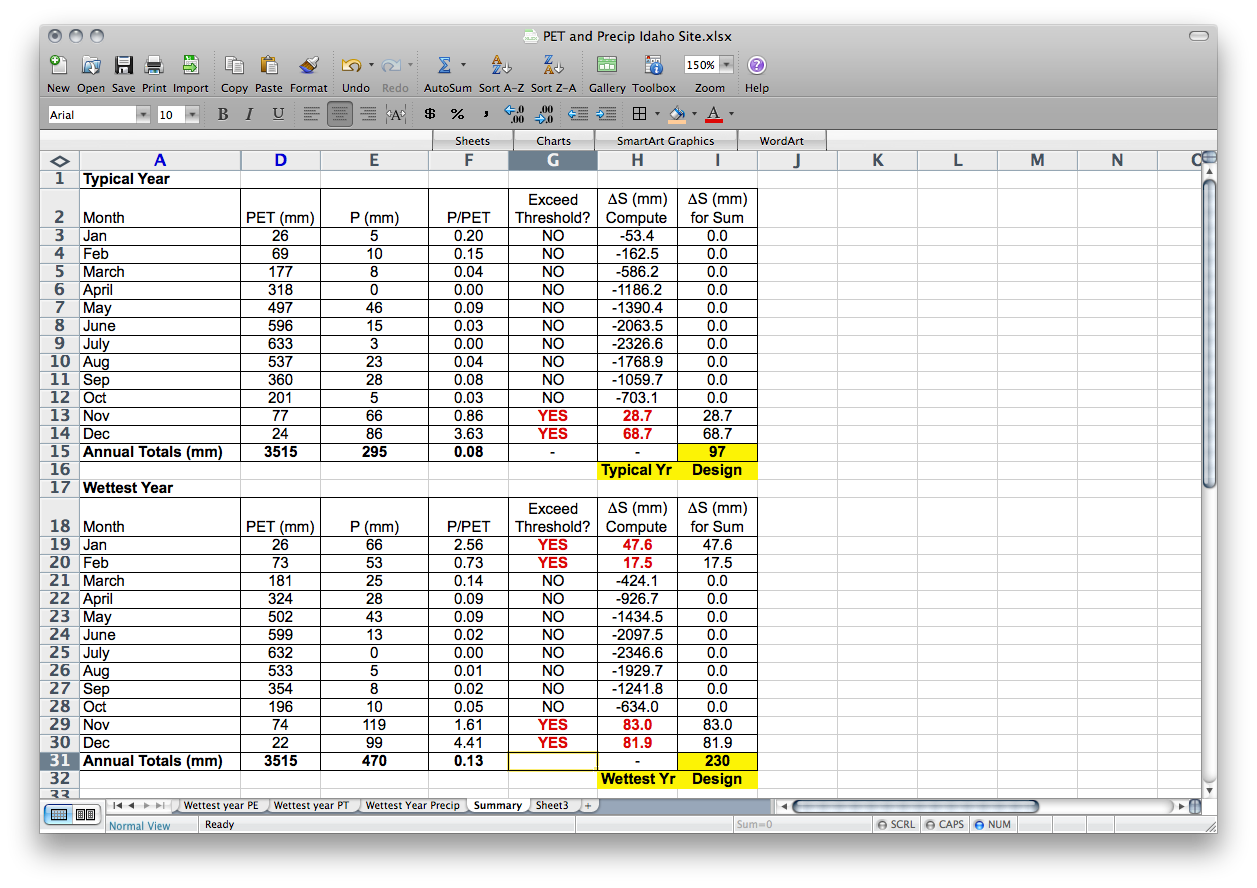 For months below threshold, set ΔS = 0
Δ S = P – 0.37*PET
(Fall-Winter)
β = 0.37, Λ = 0
Store 97 mm for typical year, 230 mm for wettest year
Example: Texas Site (no snow & frozen ground)
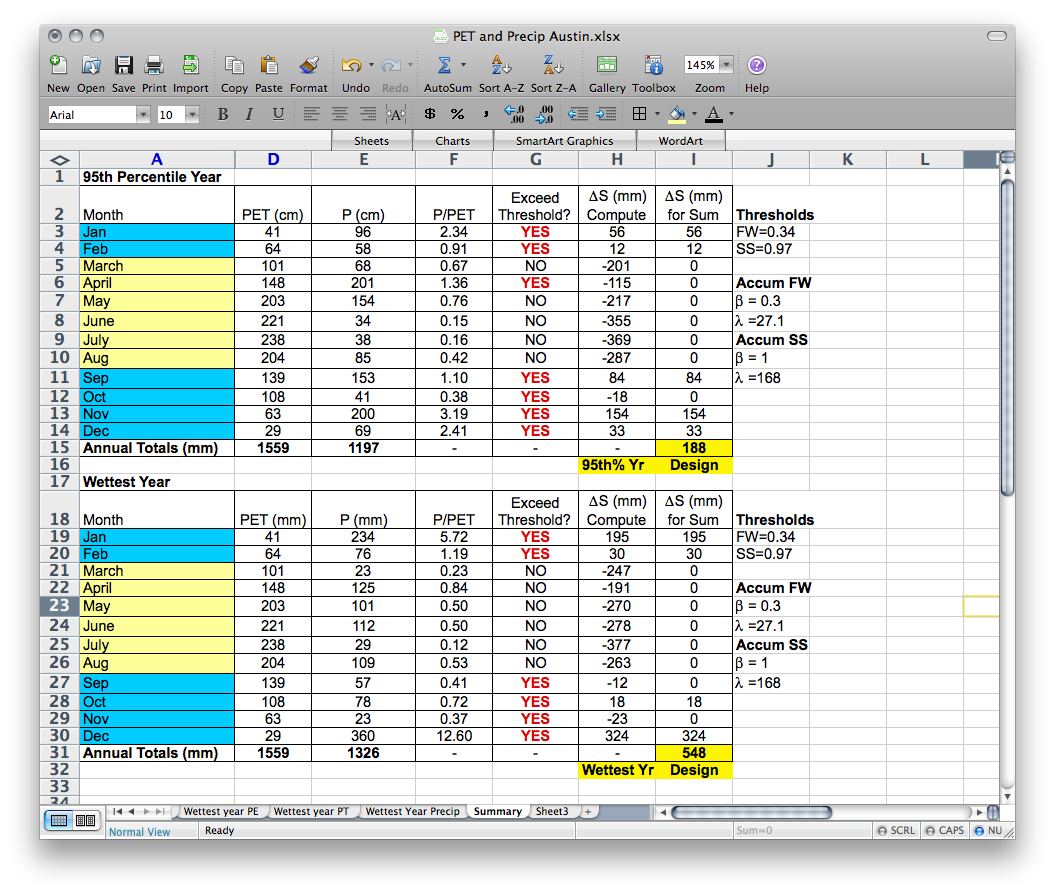 For months below threshold, set ΔS = 0
ΔS = (P – 0.37*PET)-27
(Fall-Winter)
β = 0.3, Λ = 27
Store 188 mm for 95th  percentile year, 
548 mm for wettest year
Predicted and Measured Sr
Good agreement between computed and measured required storage.
Conclusion: 
A Two-Step Method for Design of Water Balance Covers
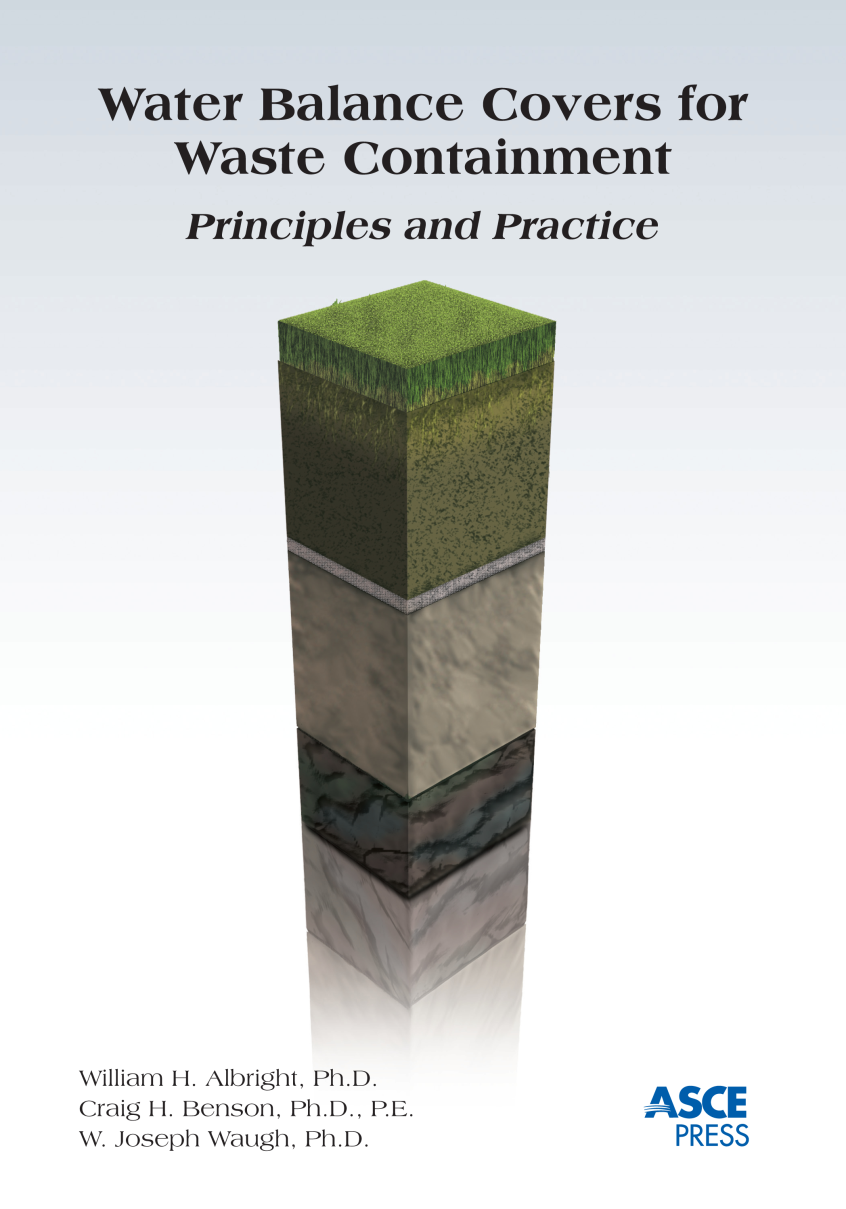 1.	Preliminary design: estimate required thickness using ACAP approach based on a robust, nation-wide field data set

Refine the design with numerical simulations to evaluate:
Important design parameters
“what if?” assessments

Read the book